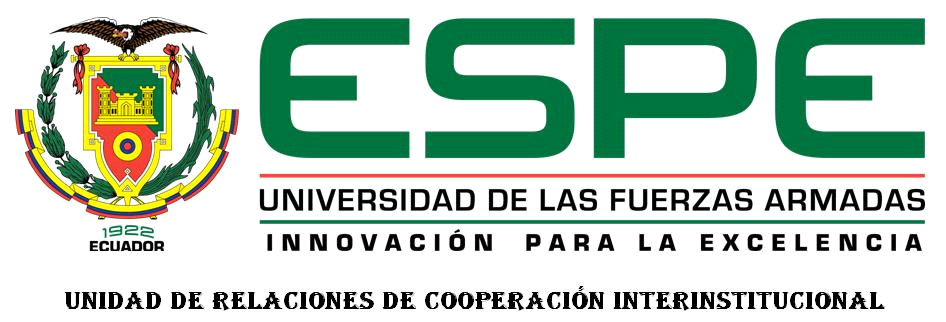 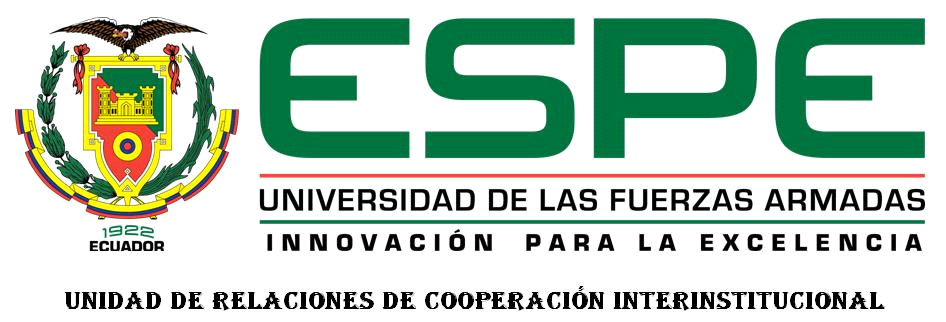 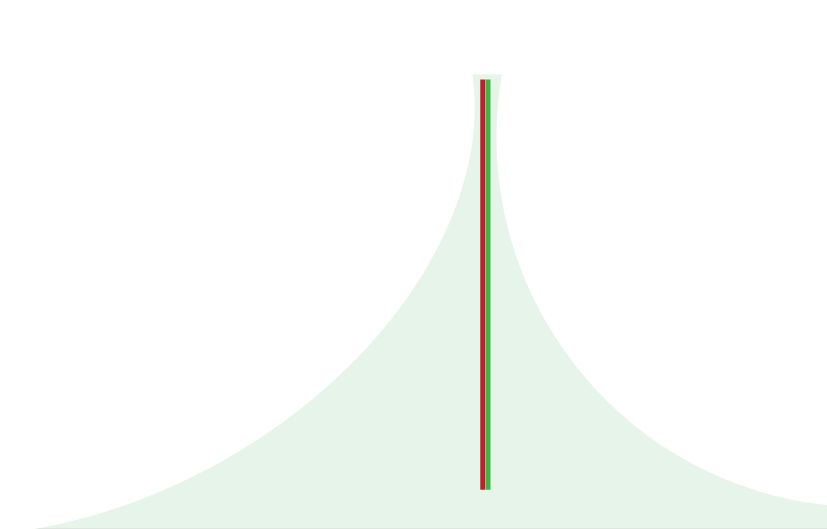 DEPARTAMENTO DE SEGURIDAD Y DEFENSA
CARRERA LICENCIATURA EN CIENCIAS NAVALES 

TEMA
MANIOBRAS EN LA ESTACIÓN TRINQUETE Y LA SEGURIDAD DEL PERSONAL EN LA RUTA LE HAVRE-LISBOA EN EL CRUCERO INTERNACIONAL “ATLÁNTICO 2012”; ANÁLISIS DE FACTIBILIDAD PARA EL CAMBIO DEL EQUIPO DE SEGURIDAD INDIVIDUAL UTILIZADO EN EL BUQUE ESCUELA GUAYAS 

AUTOR
CARLOS ANDRÉ FERNÁNDEZ QUINTANA

DIRECTOR
TNNV-IM WALTER OMAR VÁSQUEZ JIMÉNEZ
 

SALINAS, DICIEMBRE 2013
1
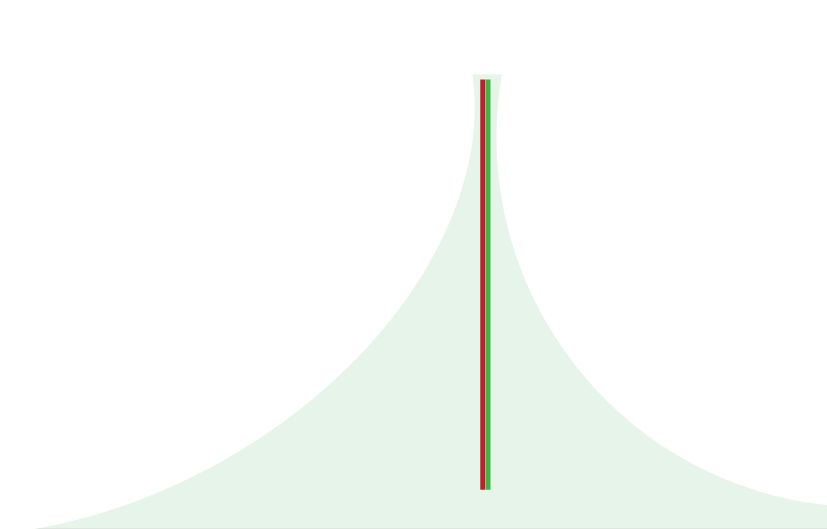 Agenda
Introducción
Definición del problema
Objetivos Específicos
Objetivo general
Fundamentación teórica
Metodología
Propuesta
Conclusiones y Recomendaciones
2
Introducción
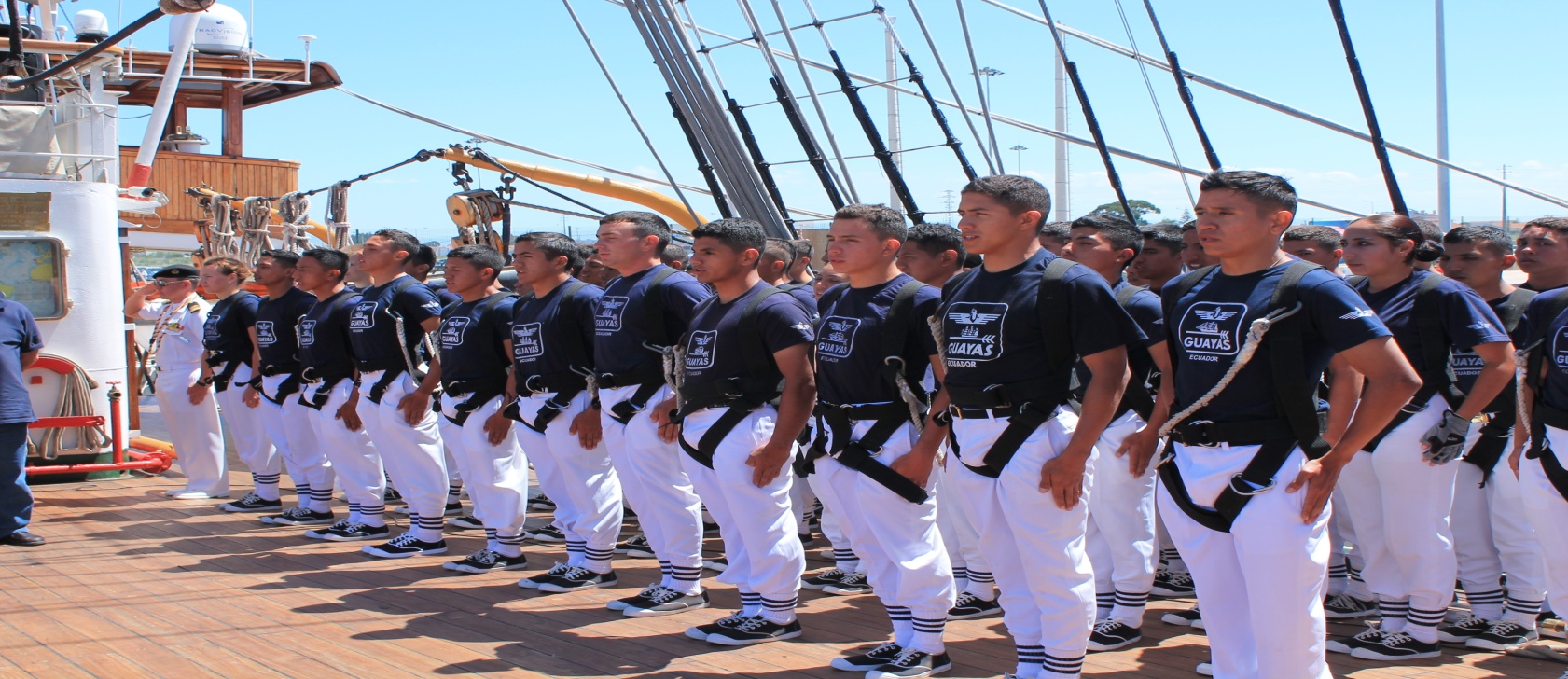 3
Definición del problema
4
Objetivos específicos
Determinar la efectividad en el equipo de seguridad individual utilizado a bordo del Buque Escuela Guayas. 

Realizar un ensayo metrológico que demuestre las capacidades reales del equipo de seguridad individual utilizado en la unidad.

Analizar los posibles equipos de seguridad individual que podrían sustituir al que actualmente se utiliza en el Buque Escuela Guayas, así como sus prestaciones y garantías.
5
Objetivo general
Elaborar un análisis que me permita determinar la factibilidad de cambio del equipo de seguridad individual utilizado actualmente en el Buque Escuela Guayas.
6
Fundamentación teórica
7
Ergonomía
8
Trabajos en altura
9
Sistemas de seguridad individual
10
Metodología
11
Observación
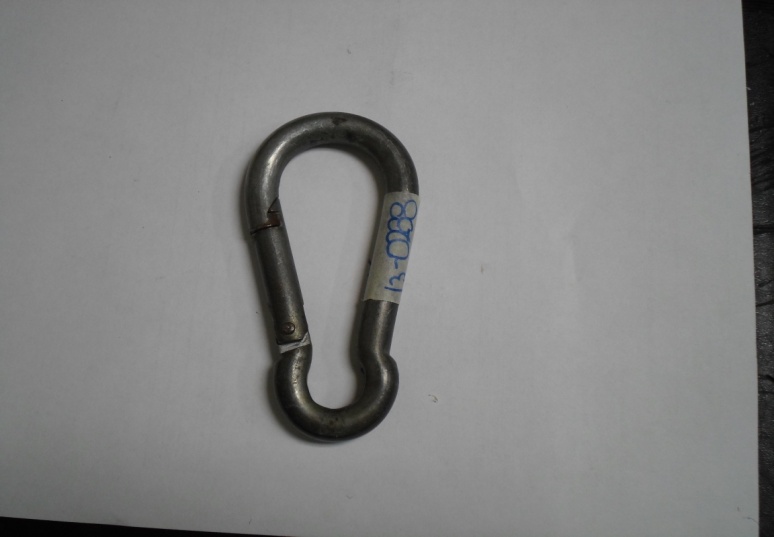 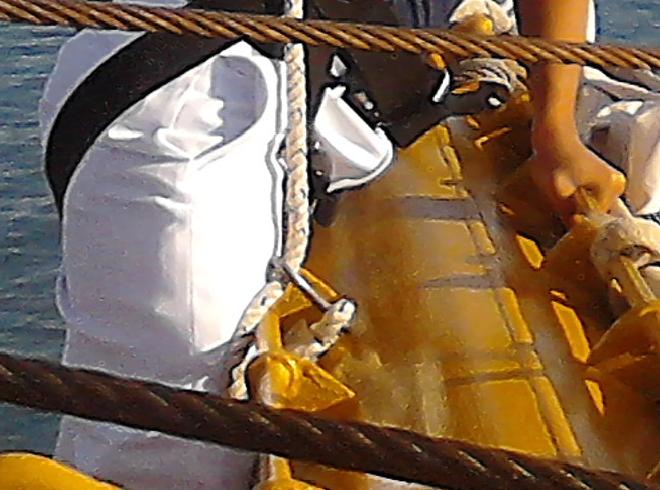 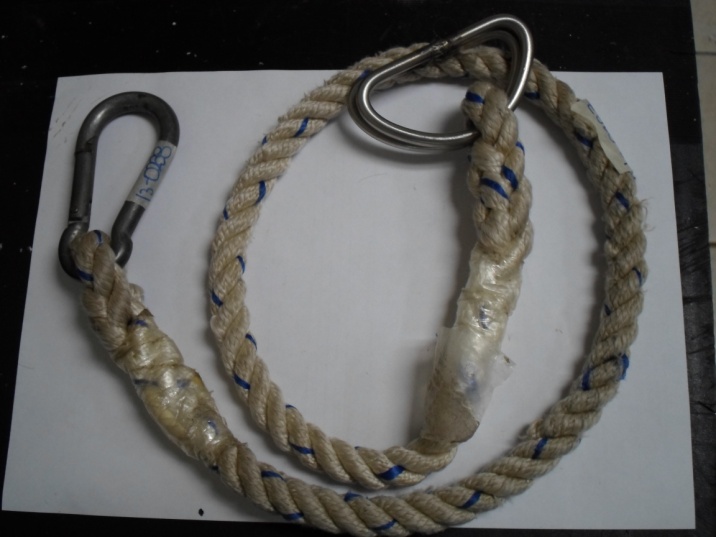 12
Ficha de observación
13
Ficha de observación
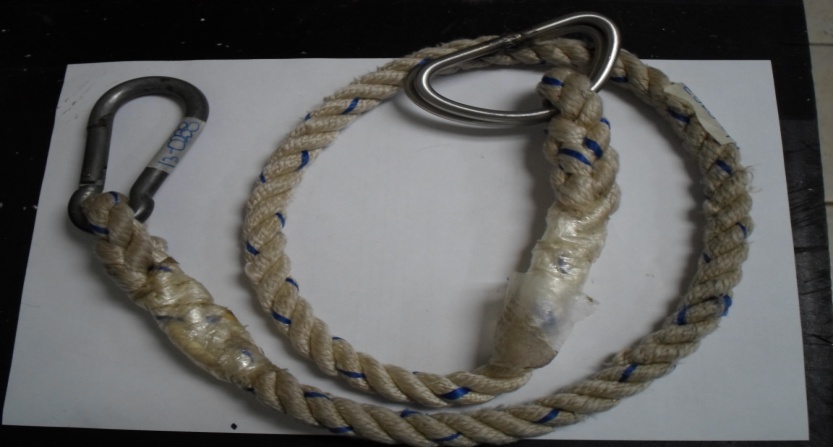 14
Investigación experimental
15
Ensayos realizados
16
Ensayos realizados
17
Resultados obtenidos
18
18
Análisis de factibilidad para el cambio del equipo de 	seguridad individual utilizado en el Buque 	Escuela Guayas.
		Objetivos:
19
Equipo reglamentario
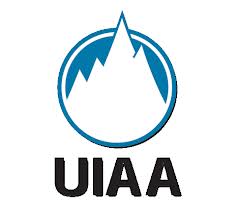 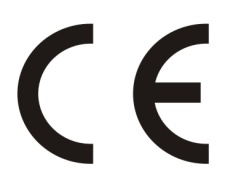 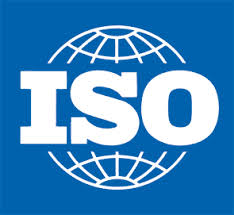 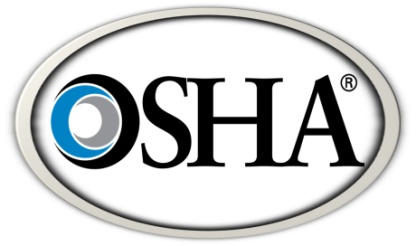 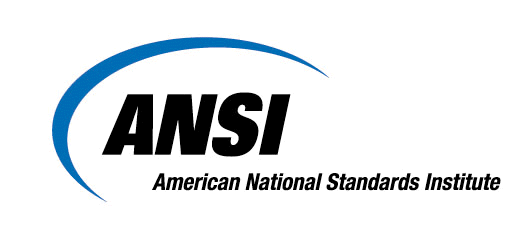 20
20
Análisis comparativo
21
Factibilidad técnica
22
Factibilidad económica
23
Mejor alternativa
24
Conclusiones
25
Recomendaciones
26
Gracias
LA SEGURIDAD ES RESPONSABILIDAD DE UNO, PERO COMPROMISO DE TODOS.
27